Fourth Lisbon Research Workshop on Economics, Statistics and Econometrics of Education
January 26th to 26th 2017
Performance indicators and rankings in higher educationJill JohnesUniversity of Huddersfield
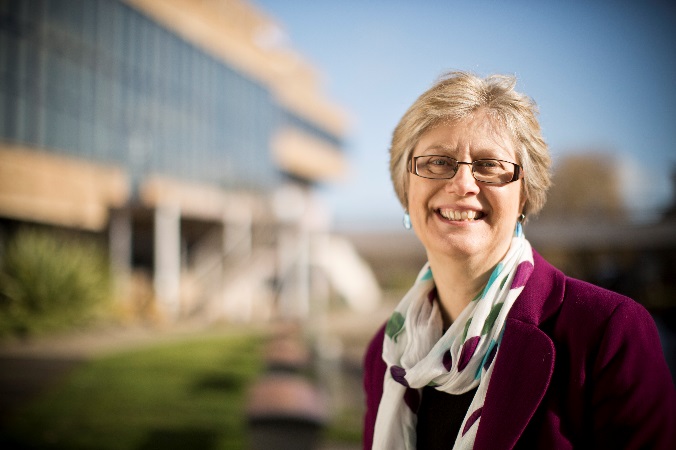 Outline of talk
Introduction
Composite indicators (CIs) and university rankings
Producing a performance indicator (PI)
Comparing CIs and PIs
From point estimates to groupings
Conclusions
Introduction
Why do we need performance indicators (PIs)?
Principal-agent problem:the objectives of the principal and the agent may not be aligned
In a publicly-funded HE sector, the government (principal) can only imperfectly observe the actions of those running the HEIs (agents)
Link funding to performance?
Performance should ideally relate outputs to inputs used
Customers (prospective students) want to know about ‘performance’ in order to make informed decisions about university choice
Introduction
Awarding funding based on performance
UK – Research Assessment Exercises, Research Excellence Framework 
Australia – performance-based schemes for allocating funding for research and research training
Other countries have also used performance-based research funding systems eg: Spain, Hong Kong, Poland, Portugal, Italy, New Zealand, Norway, Sweden, Denmark, Finland (Hicks, 2012)
Introduction
From PIs to university rankings and league tables
PIs are quantitative data on the performance of HEIs typically used by policy-makers for resource allocation. 
Rankings are lists of HEIs ranked according to a set of quantitative data (much like the PIs) combined into a composite index (CI) and presented in the format of a league table. 
Rankings draw attention to relative performance between HEIs
Rankings are often aimed at the general public but are increasingly used by managers and policy-makers
Introduction
Some questions:
Can a composite index of performance adequately reflect university performance for the stakeholders?
Can we find an alternative methodology?
Composite indicators (CIs) and university rankings
Points to address
Level of analysis: what are the entities being measured?
Dimensions: what are the dimensions along which performance should be measured?
In producing a CI what weights should be used?
Composite indicators (CIs) and university rankings
Historical development of rankings
Bibliographical dictionary of American academics (Cattell 1910). 
Graduate programs in the USA based on a survey of faculty (Hughes 1925).
The first media rankings of universities and colleges (at the institution level) are attributed to US News and World Report in 1983 (Dill, 2009).
Composite indicators (CIs) and university rankings
What dimensions are used?
Research – Assessment exercises, Publications, Citations
Teaching- good honours degrees- non-continuation rates- module completion rates- employment of graduates- widening participation rates - student feedback
Environmental impact (‘green’ credentials)
Squirrels (?!!)
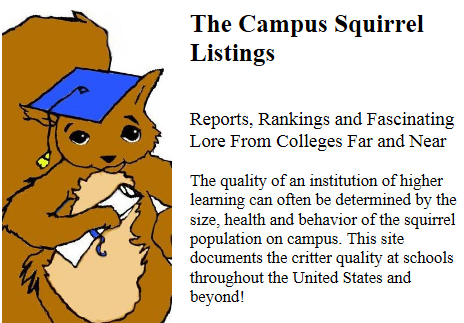 Composite indicators (CIs) and university rankings
From individual dimensions to a CI: Weights
Equal weights?
Complete University Guide weights range from 0.5-1.5
Why these weightings?
Ideally weightings should reflect the preferences of the target audience
Deriving preferences for a group from the preferences of the individuals is difficult.
Composite indicators (CIs) and university rankings
The Complete University Guide: Weights and correlation with ranking
Composite indicators (CIs) and university rankings
Principal components (PC) analysis: results
The first two PCs account for nearly 70% of the variation (information) in the data set
Composite indicators (CIs) and university rankings
Good performance on 8 dimensions, poor performance on student satisfaction and facility spend.
1
2
Good performance along all 10 dimensions
4
5
13
3
5
43
10
20
11
43
34
80
83
Poor performance along all 10 dimensions
Poor performance on 8 dimensions, good performance on student satisfaction and facility spend.
113
125
124
126
Composite indicators (CIs) and university rankings
Advantages of a CI
Summarises information across dimensions
Easy to interpret (Saltelli et al., 2005)
Everyone can use the indicators, from policy-makers to the general public, promoting accountability 
Can make comparisons across HEIs and over time
Shortcomings of a CI
It may not adequately represent all dimensions
Inappropriate weightings may be used
The result might be eg. inappropriate policy development or unsuitable choice of university by potential students
Producing a performance indicator
Efficiency of resource use requires a knowledge of both outputs and inputs, and the way in which the inputs are used to produce the outputs
A PI should take the multi-dimensional production context into account
Frontier estimation methods:- data envelopment analysis (DEA)- stochastic frontier analysis (SFA)
A comparison of PIs and CIs
Transparency
A CI is transparent in terms of the method and the data used. 
A HEI can see its strengths and weaknesses and alter behaviour accordingly
The more complex frontier estimation approach is not transparent
A comparison of PIs and CIs
Gaming
BUT greater transparency can lead to ‘gaming’
CI rankings are potentially open to manipulation 
Many performance measures underpinning CIs are under HEI control
Changing behaviour is a desirable consequence of performance measurement only if the changed behaviour genuinely improves performance rather than simply rank.
Gaming behaviour by universities is unlikely to achieve the efficiency objective of performance assessment.
A comparison of PIs and CIs
Homogenisation
By focusing on improvement of the components of CI rankings, HEIs can become homogeneous. 
Highly-ranked elite universities become benchmarks for lower-ranked HEIs to mimic, ensuring reduction in diversity between universities .
A comparison of PIs and CIs
Precision
CIs: Large differences in rankings, may be based on only small differences in underlying scores 
PIs: 95% confidence indicators around DEA and SFA rankings reveal large overlap (Johnes 2014)
A comparison of PIs and CIs
From point estimates to groupings
Produce groups rather than individual rankings. How?
A possibility: ‘peeling the onion’ (Barr, Durchholz and Seiford 2000) 
Use DEA to produce tiers of universities (known as ‘peeling the DEA onion’) 
Apply DEA to obtain a set best-performing universities. Remove to form the top tier.
Apply DEA to the remaining universities. Remove the best-performing universities to form the second tier.
Continue until all HEIs have been assigned to a tier.
From point estimates to groupings
Application of ‘peeling the onion’ to the data from The Complete University Guide reveals 4 basic groups
Conclusions
CIs commonly used by the media to produce rankings can misrepresent the data and are open to gaming. 
Complex frontier estimation techniques can reduce the opportunity for gaming.
Differences between HEIs are often not significant.
A tiered approach might be more satisfactory. But opportunities for gaming at the margins?
Users of PIs and rankings should beware: university rankings should come with a serious health warning and be handled with care.